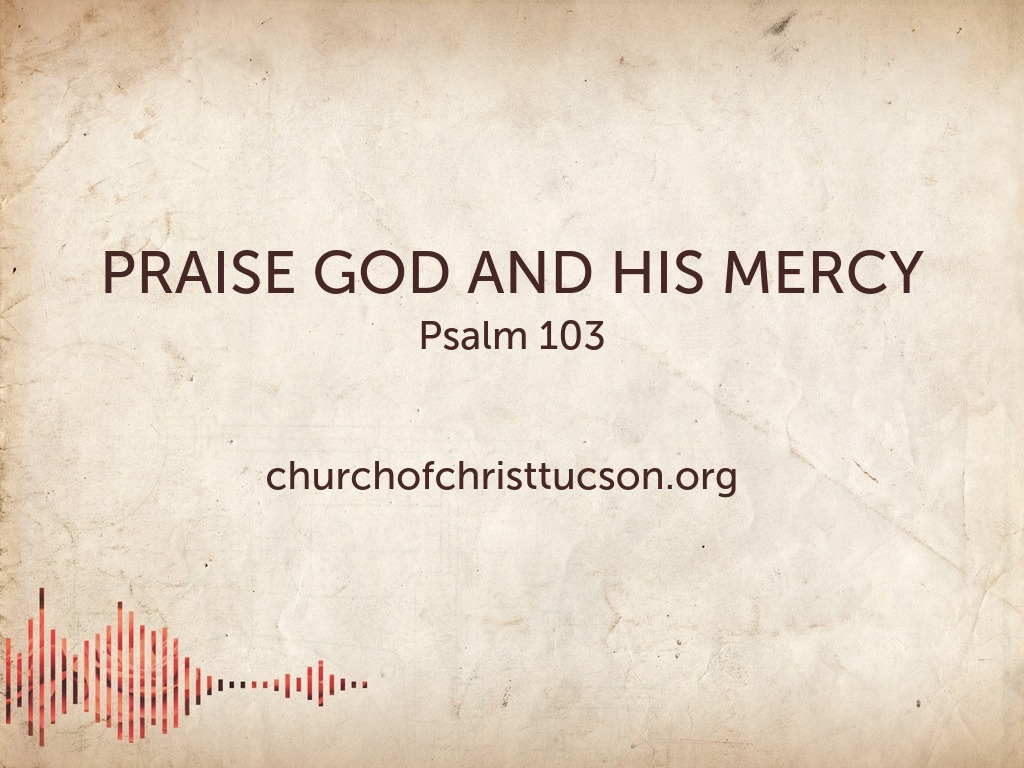 Praise God and His Mercy:Psalm 103
Bless the Lord. vv.1-5
He has made Himself known. vv.6-7 
He is merciful to us. vv.8-14
God is eternal, we are dust. vv.15-18
Bless the Lord. vv.19-22
[Speaker Notes: “bless the Lord”, i.e., to speak well of him for his abundant generosity (ESV Study Bible).]